Творческое занятие
«Изготовление  ромашек из фольги».
                                        
                                      Ответственная:
                                              Копылова А.И.
Наша гостья – бабочка.
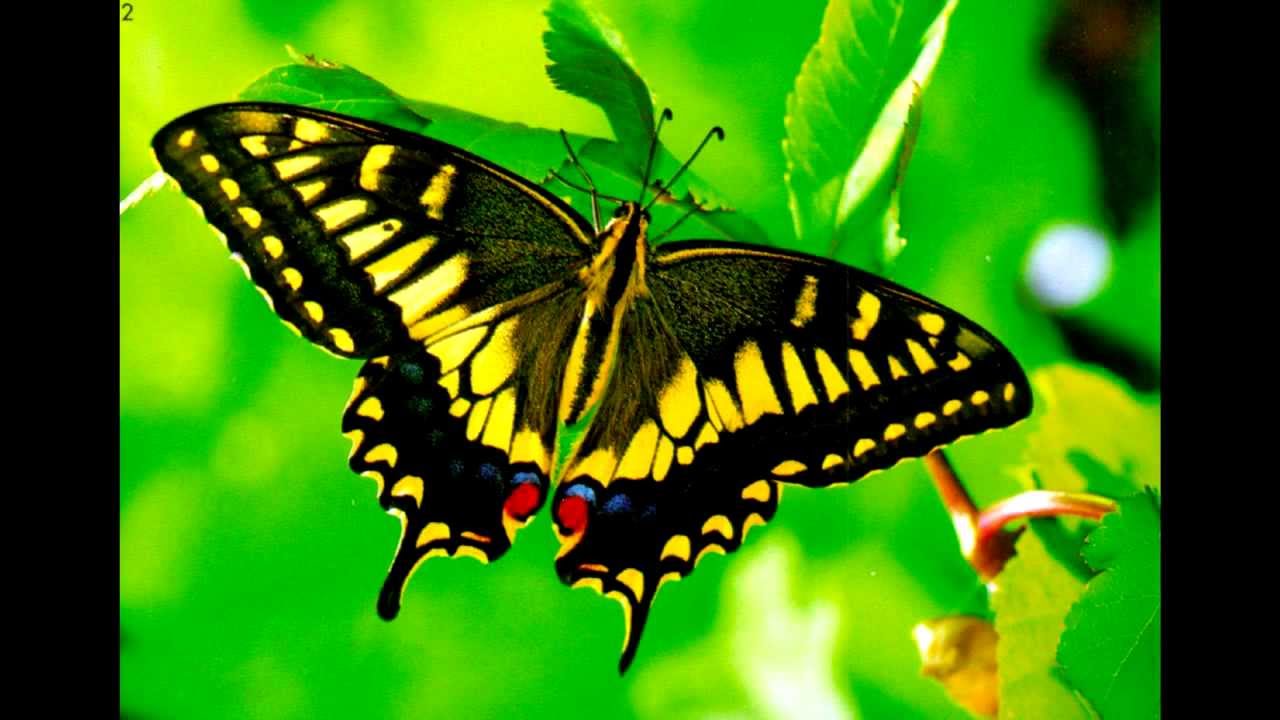 Вот такие ромашки мы будем делать!
Для работы нам понадобится:
1. Сделайте жгуты.
2.Стебель.
Из салфетки вырезать квадрат со стороной 6 см. Скатайте  шарик. 
Отрежьте  из  фольги полоску 10 см.  и плотно оберните шарик. Полоску фольги под шариком сомкните поперёк, а затем скатайте пальцами (как жгутик). Получился стебель с шариком на конце, который станет серединой ромашки.
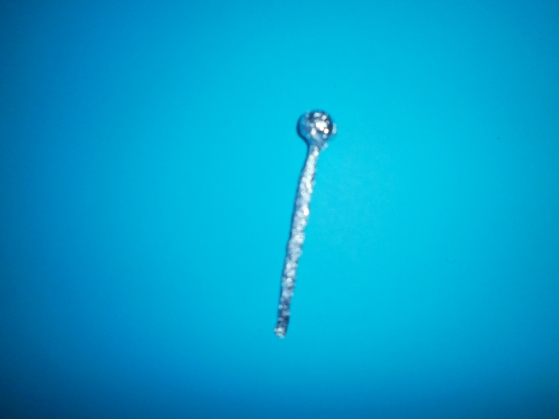 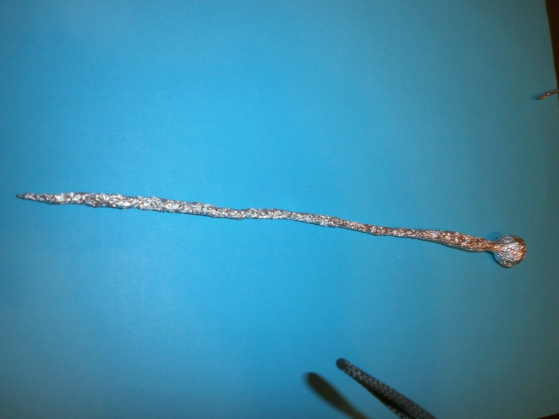 3. Лепестки.
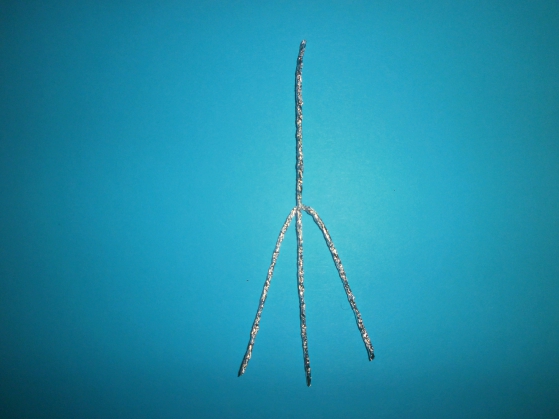 Жгутик разрезаем на 2 равные части кладём одну полоску поперёк другой, совмести их середины. Закрепляем, сделав вокруг одной части виток.  Расположите  жгутик параллельно друг  другу, а затем обмотайте одну из них вокруг остальных трёх. Изогните лепесток в форме полумесяца.
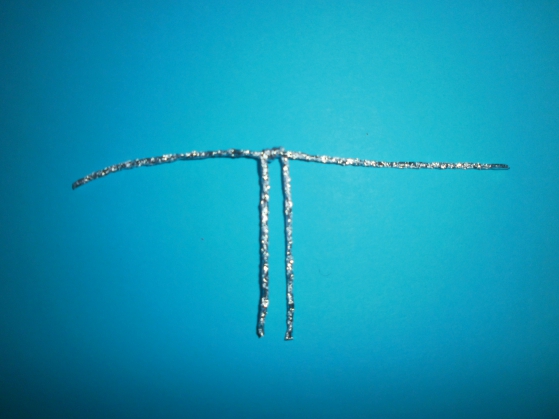 Изготовить 7 лепестков.
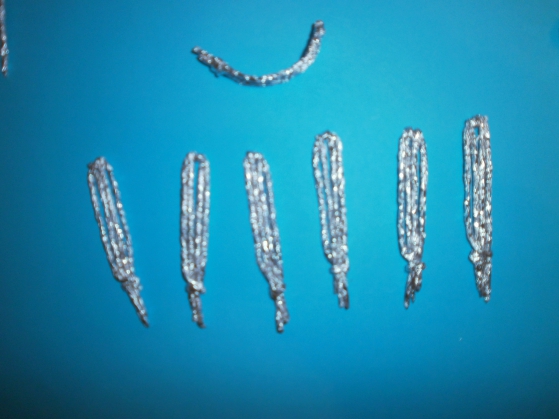 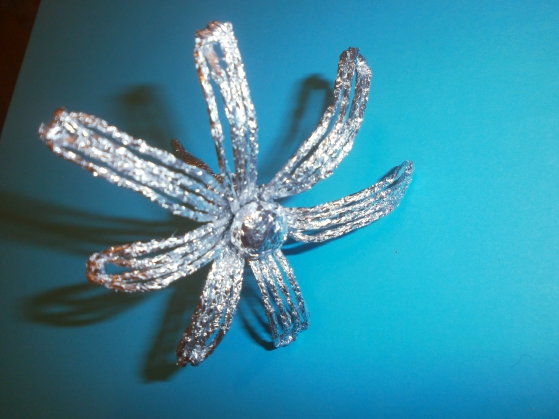 4.Соберём           ромашку.
Расположите все 7 лепестков вокруг шарика серединки и туго обмотайте их низ целым жгутиком. Серединку углубите вниз, потянув стебель вниз.
Возьмите фольги полоску шириной 3сми оберните ею чашечку цветка.
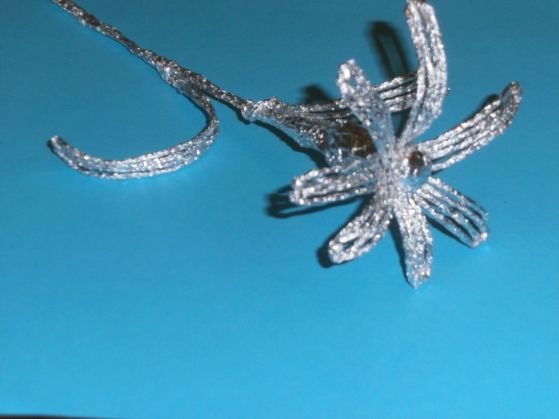 5. Листья.
Листья выглядят также как лепестки только в 2 раза длиннее. Поэтому для их изготовления берём 2 целых жгутика. Плетём также как лепестки. Затем на стебле, туго обмотав вокруг их свободные кончики.
Наши ромашки для бабочки.
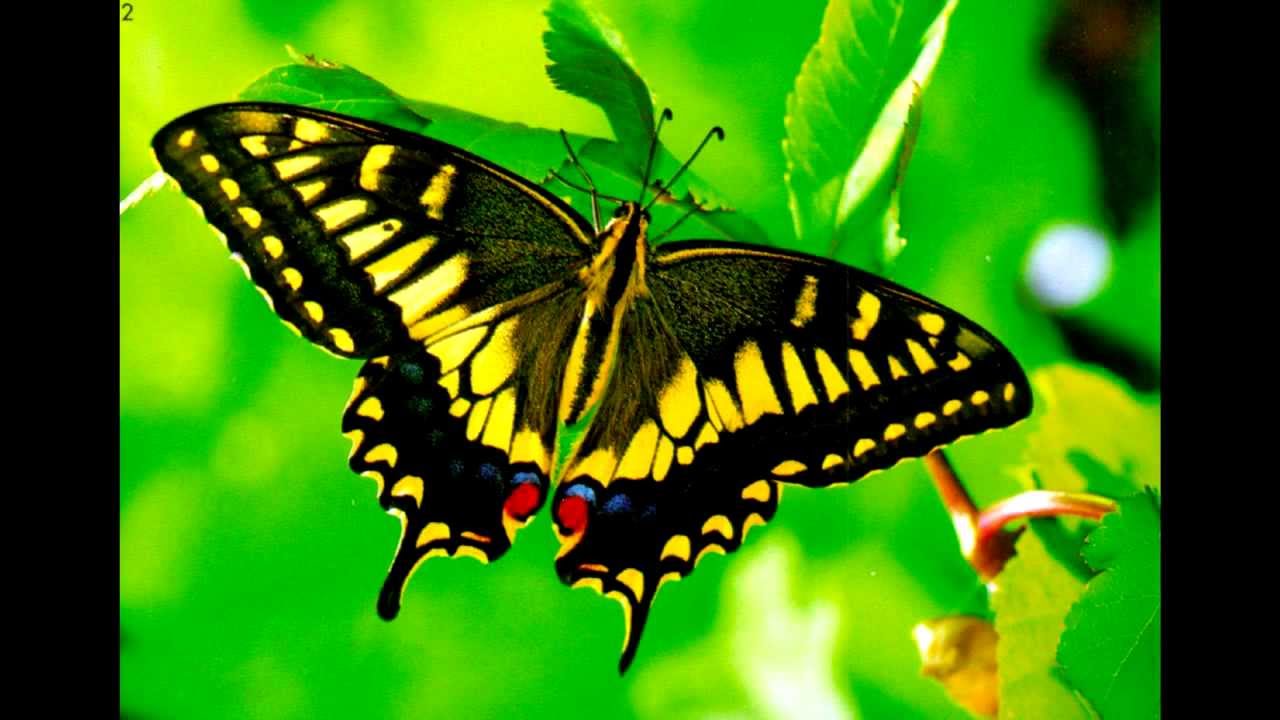 Давайте пройдемся медленно по лугу
И здравствуй скажем каждому цветку.
Я должен над цветками наклониться
Не для того, чтоб рвать или срезать.
А чтоб увидеть добрые их лица
И доброе лицо им показать.
Спасибо за внимание.